October 
2018
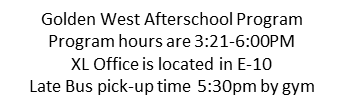 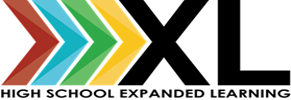 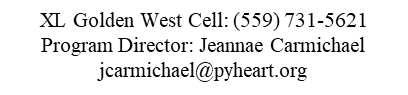 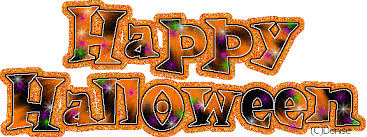